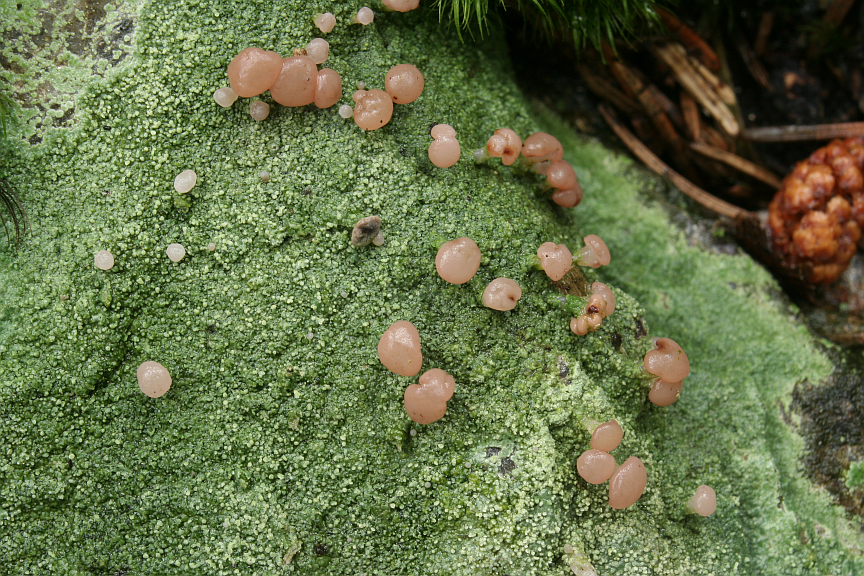 POMOCNÉ ODDĚLENÍ: Lichenes
lichenizované houby – lišejníky
složené organismy:   mykobiont (houba) + fotobiont (řasa, sinice)
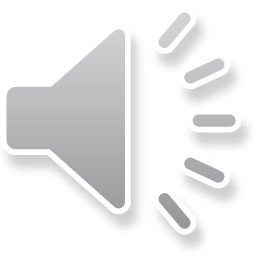 ekologická skupina, začleňovaná do systému hub podle výraznějšího mykobionta
asi v 97 % se na stavbě lišejníků podílejí vřeckovýtrusé houby (tř. Lecanoromycetes a tř. Chaetothyriomycetes), ve 3% pak stopkovýtrusé houby (tř. Agaricomycetes)
pionýrské organizmy, ekologicky významné především v extrémních biotopech a ekosystémech (vysokohoří, polární oblasti, pouště apod.), jedinečné bioindikační vlastnosti
z ČR dosud známo asi 1400 druhů lišejníků (včetně řady dnes již vyhynulých), celosvětově přibližně 15 tisíc druhů
podle anatomické stavby stélky se rozlišuje:
A) stélka homeomerická - buňky fotobionta a vlákna mykobionta volně rozptýleny mezi sebou
B) stélka heteromerická (tvar určuje mykobiont) - diferencovaná na jednotlivé vrstvy:
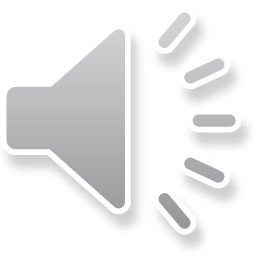 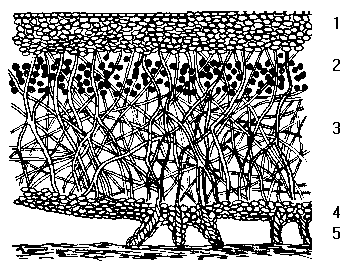 (1) svrchní kůra tvořená obvykle   	pseudoparenchymem mykobionta 
(2) řasová (gonidiová) vrstva - buňky 	fotobionta, mezi nimi řídce hyfy 
(3) dřeňová vrstva obsahuje pouze 	rozvolněná vlákna mykobionta
případně je u některých vytvořena spodní kůra (4) stejné stavby jako svrchní, může být opatřena kořínkovitými útvary - rhizinami (5)
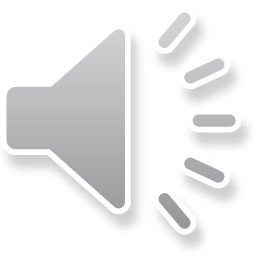 dělení typů heteromerických stélek podle morfologie:
 korovitá - celou svou plochou přirostlá na substrát, (nebo do 	něj vrostlá), obvykle chybí spodní kůra
 lupenitá - je taktéž ploše rozložená, ale k podkladu přirůstá 	jen některými místy, na spodní straně stélky bývají 	vytvořeny tzv. rhiziny - "kořenující" svazky hyf vrůstající 	do substrátu
 keříčkovitá - v kontaktu se substrátem jen svojí "bází", je 	vystoupavá nebo naopak visící ("vousatá" u 	epifytických druhů), je charakteristická radiální stavbou
přechodným typem je stélka dimorfická - část stélky je lupenitá 	(thallus horizontalis) a část keříčkovitě vystoupavá 	(thallus verticalis) 
podecia (kmínky) jsou thalli verticali, spojené s tvorbou plodnic 	(např. u dutohlávek)
pohlavní rozmnožování:  
jen mykobiont (tvorba plodnic a spor)
nepohlavní rozmnožování - společné šíření obou složek 
- fragmentace stélky a růst nových stélek z úlomků
- soredie: mikroskopické částečky stélky tvořící se na povrchu, obsahující buňky fotobionta propletené hyfami (specifická místa tvorby soredií – sorály)
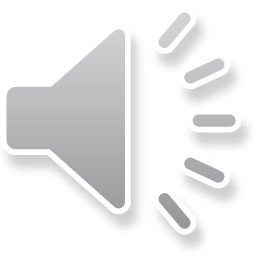 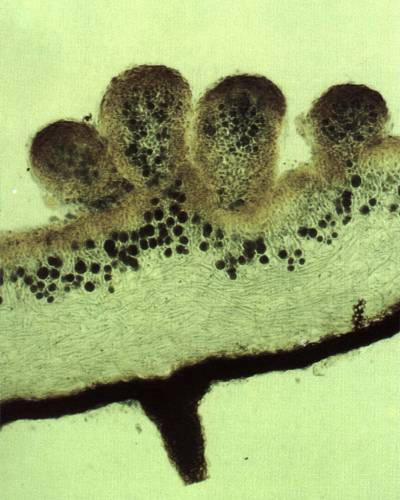 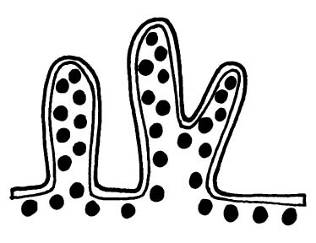 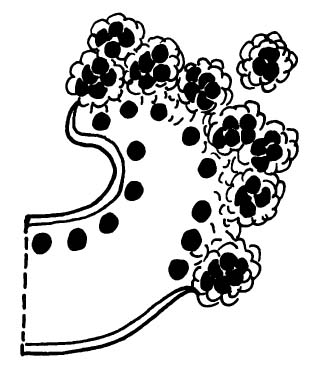 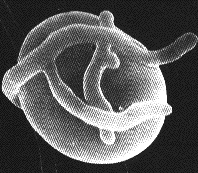 příčný řez stélkou s isidiemi (tmavé kulovité útvary jsou buňky fotobionta).
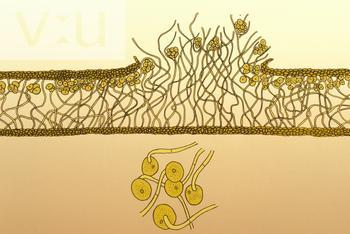 - isidie - výrůstky z povrchu stélky, v nichž je zachována heteromerická stavba všech vrstev, taktéž šíření odlomením z povrchu stélky
Lobaria pulmonaria – jamkatec (důlkatec) plicní
(herbářová položka)
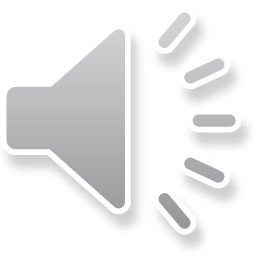 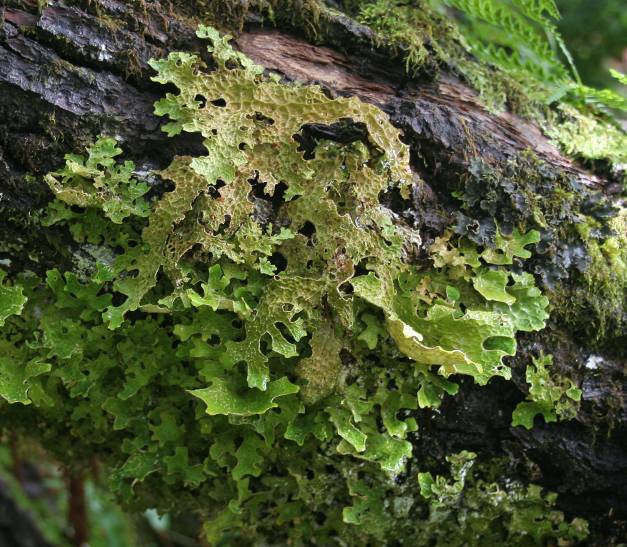 Důlkatá stélka jednoho z našich největších luenitých lišejníků roste vzácně na starých kmenech listnáčů (javorů, buků) na vlhkých místech v horách. Je velmi citlivý na imisní zatížení, dnes kriticky ohrožený druh.
Peltigera praetextata – hávnatka obetkaná
(herbářová položka)
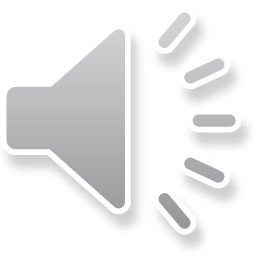 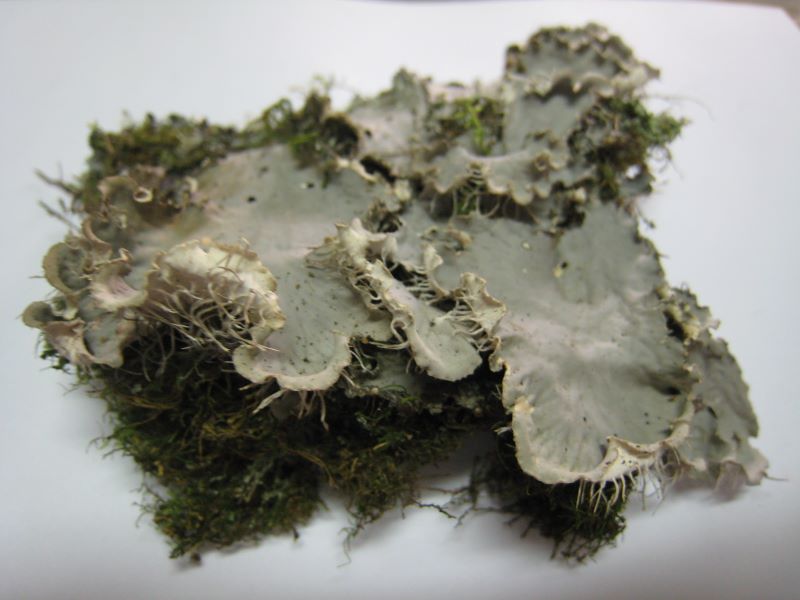 Velká, lupenitá, laločnatá stélka; na její spodní straně jsou žilky a rhiziny - kořenující útvary hyfové povahy (pro lepší uchycení k substrátu, ale bez absorpční funkce). Na svrchní straně stélky se mohou tvořit fylidie (útvary nepohlavního rozmnožování, plochá obdoba isidií).
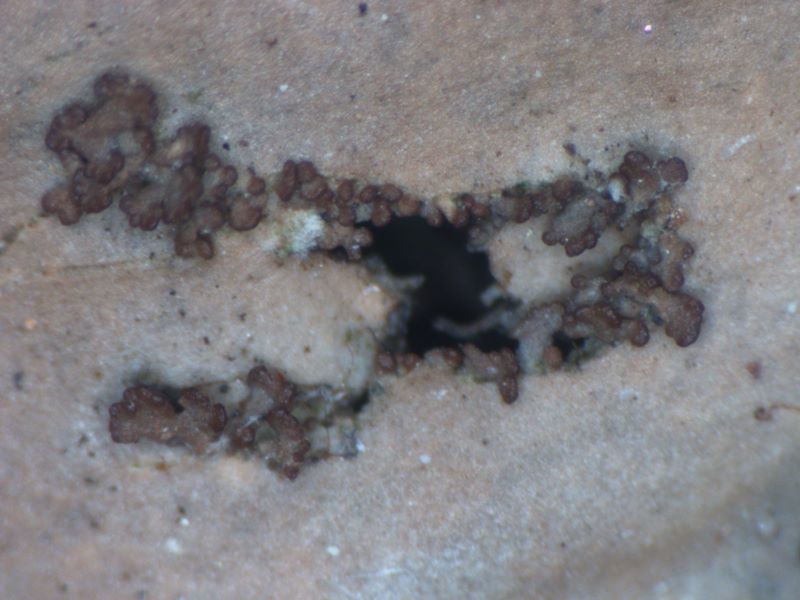 fylidie
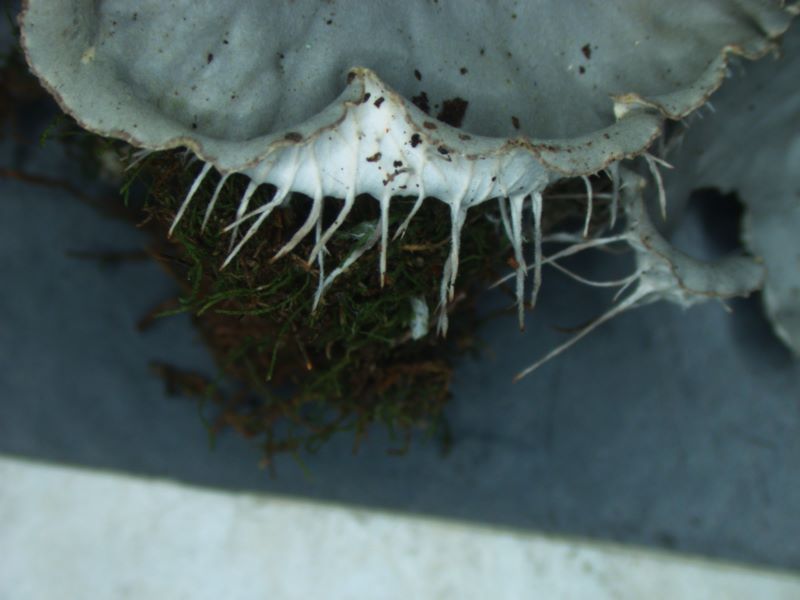 rhiziny
Peltigera praetextata – hávnatka obetkaná
(herbářová položka)
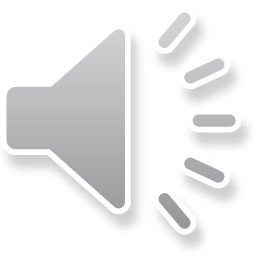 Apothecia se tvoří na okrajích stélky, kde jsou přirostlá celou plochou na stélkové laloky
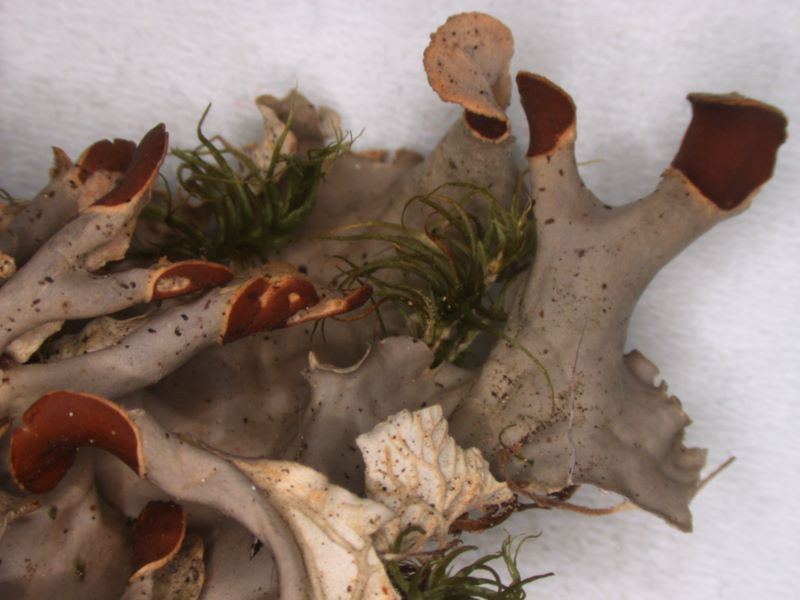 Xanthoria parietina – terčník zední  (herbářová položka)
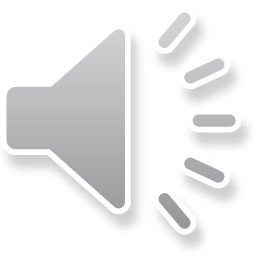 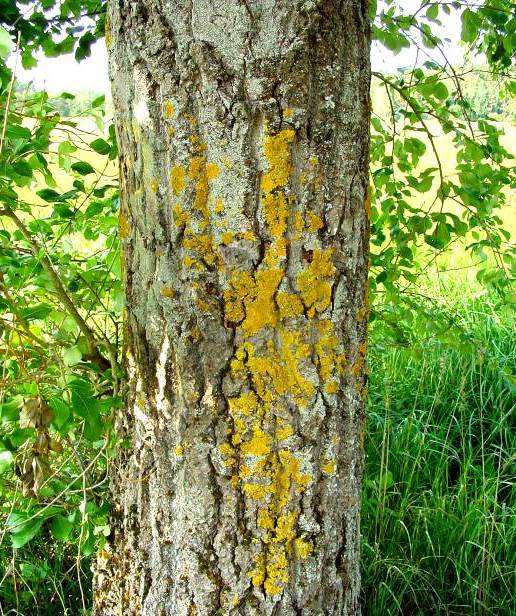 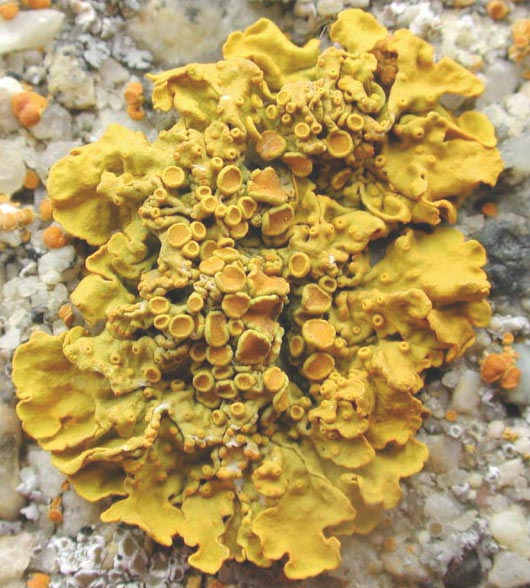 Lupenitá stélka 
s lekanorovitým 
typem apothecií; 
žluté zbarvení
je způsobeno 
antraquinony.
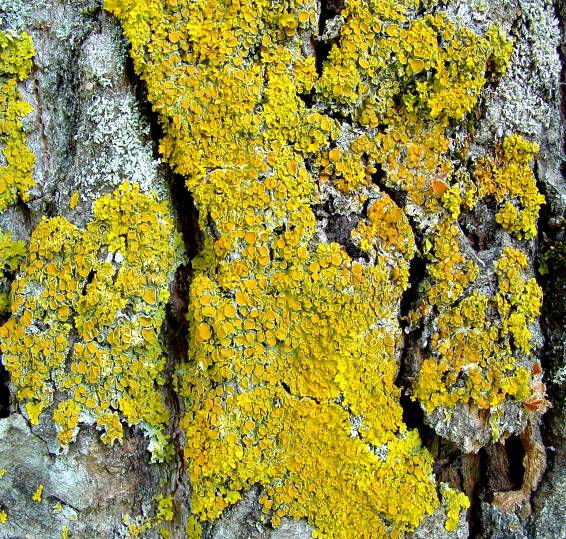 Výskyt: epifyticky na dřevě, zvláště na stromech podél komunikací, dřevě či epiliticky na skalách; častý nitrofilní druh.
Xanthoria parietina – terčník zední  (trvalé preparáty)
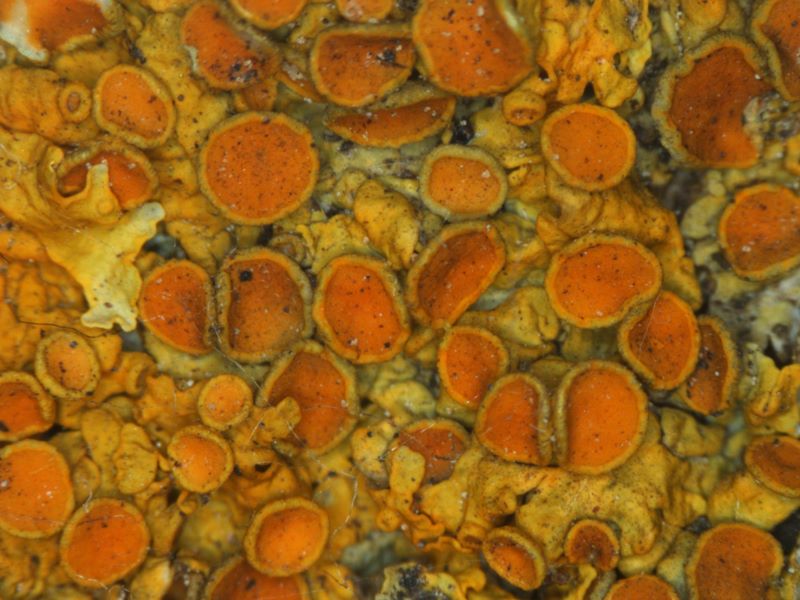 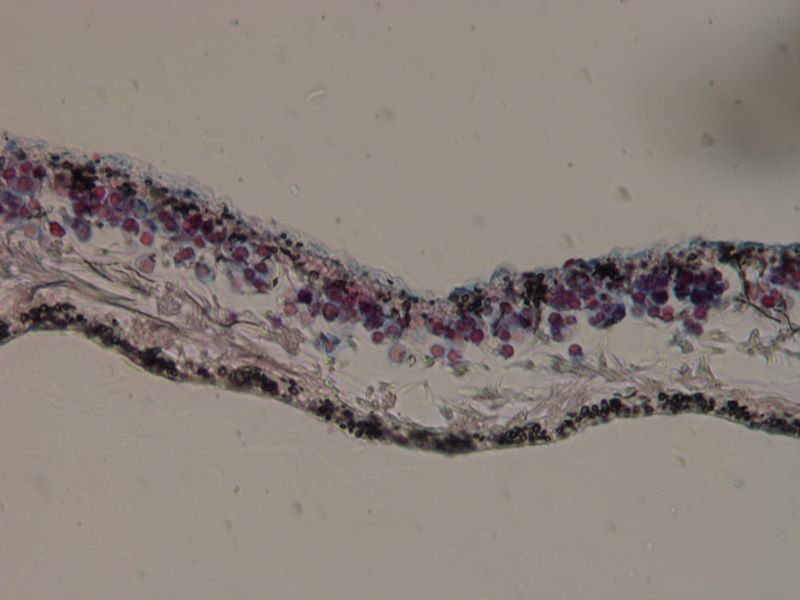 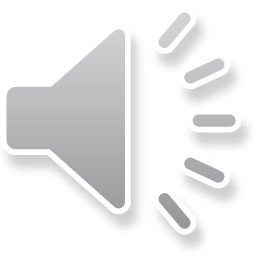 průřez heteromerickou stélkou
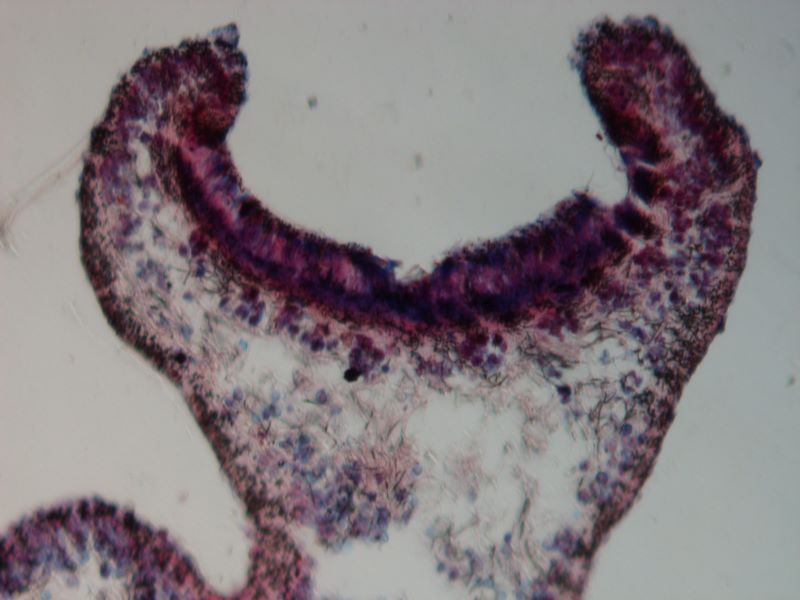 řez plodnicí (apotheciem) s rouškem na povrchu
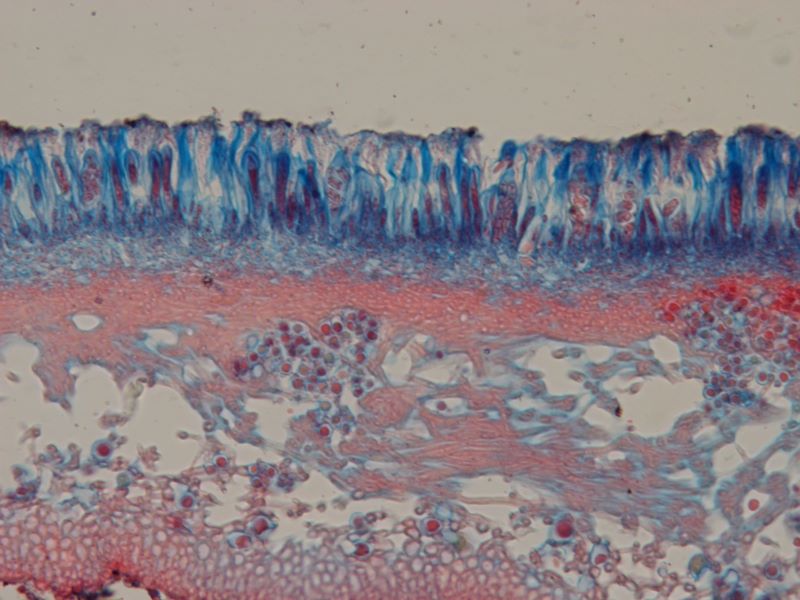 rouško s palisádou vřecek
Parmelia sp. – terčovka  |	 Physcia sp. – terčovník
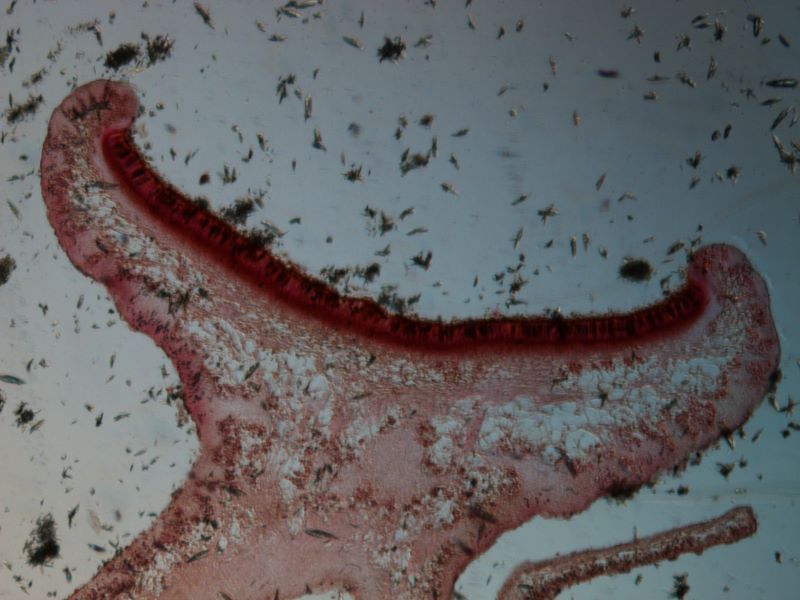 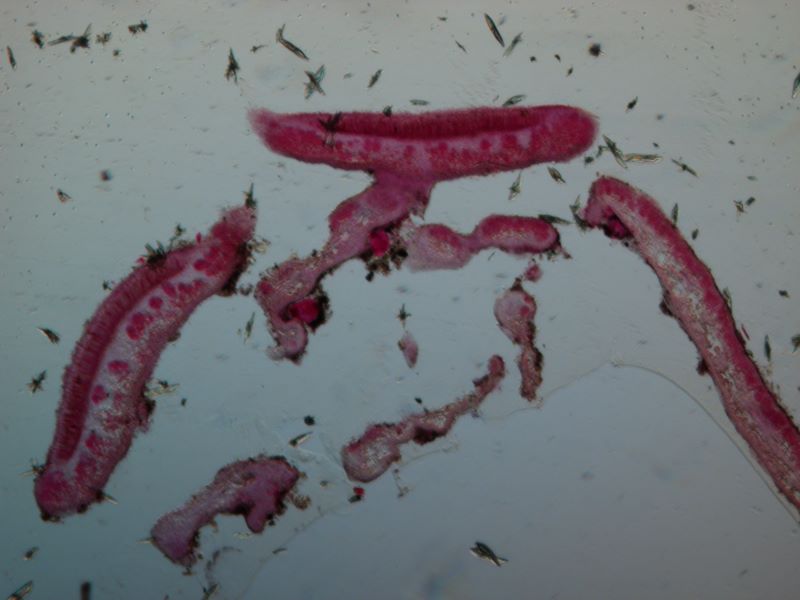 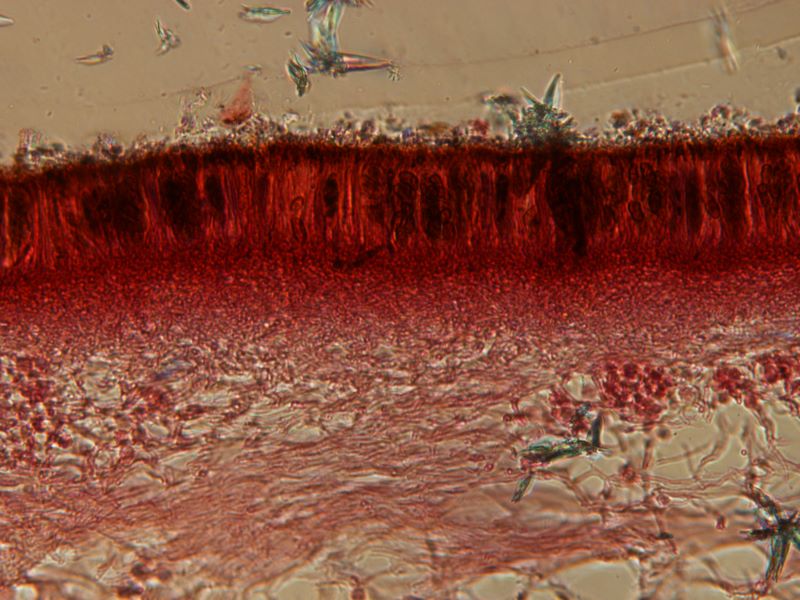 Příklady gymnokarpních lišejníků (tvořících plodnice typu apothecium).
Trvalé mikroskopické preparáty – průřez apotheciem, na svrchním povrchu misky je vytvořeno rouško s palisádou vřecek (orig. zvětšení 40x, detail 200x).
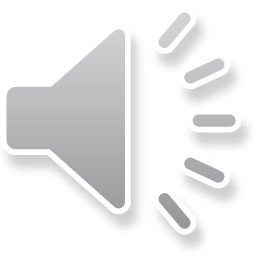 Hypogymnia physodes – terčovka bublinatá (herbářová položka)
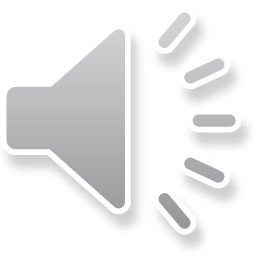 soredie
Rtovité sorály 
jsou charakteris-
tické pro vzhůru
ohrnuté okraje 
laloků stélek.
Na povrchu laloků možno pozorovat též drobné, četné pyknidy (černé tečky).
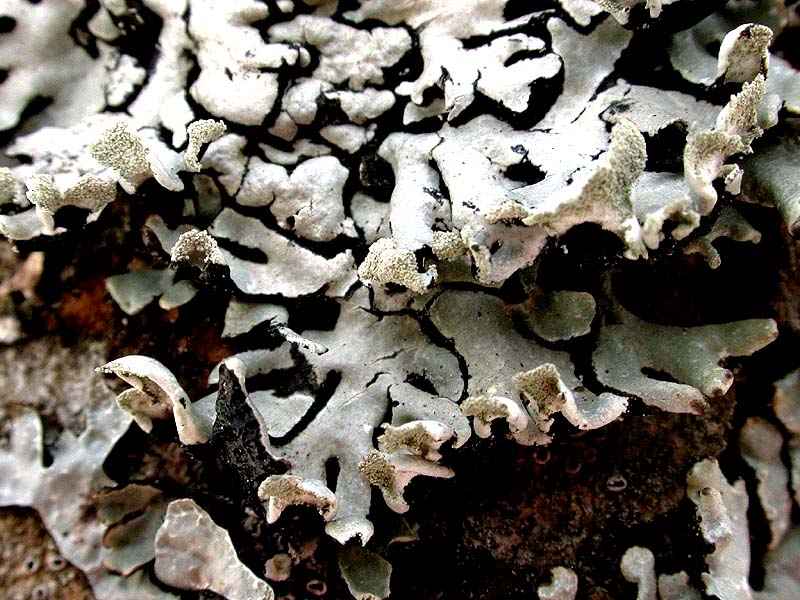 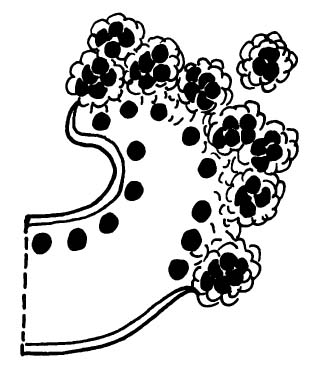 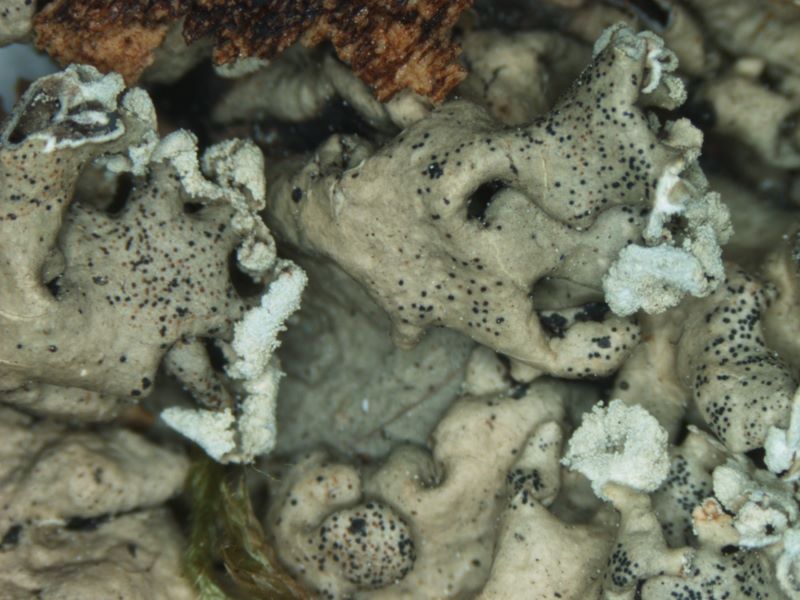 Výskyt: jeden z nejběžnějších epifytických lišejníků s lupenitou 
stélkou (méně často roste též epiliticky); relativně toxitolerantní
vůči mírnému znečištění ovzduší.
Pseudevernia furfuracea terčovka otrubčitá (větvičník otrubčitý)
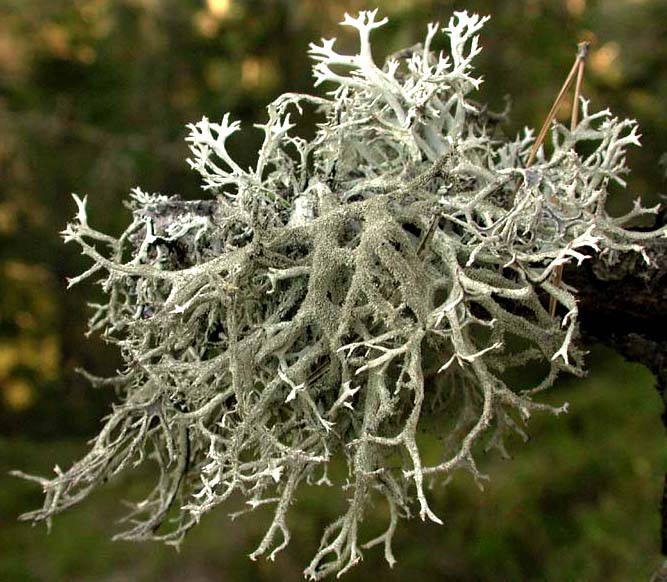 herbářová položka
Keříčkovitý lišejník se šedivou stélkou (na rubu alespoň při bázi sazově černou); velmi variabilní druh.
Výskyt: epifyt, hojný především ve vyšších polohách na kyselých substrátech (např. smrk, bříza).
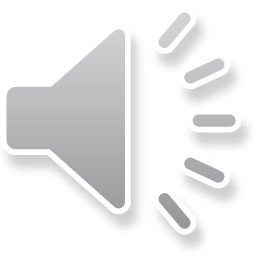 střední část stélky (tmavší zbarvení na horním snímku) hustě pokrývají válcovité 
isidie (dolní snímky)
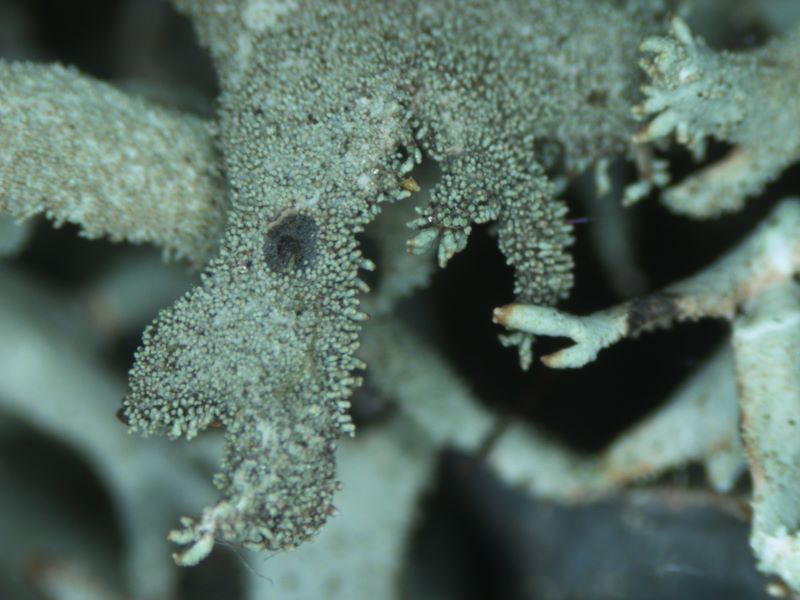 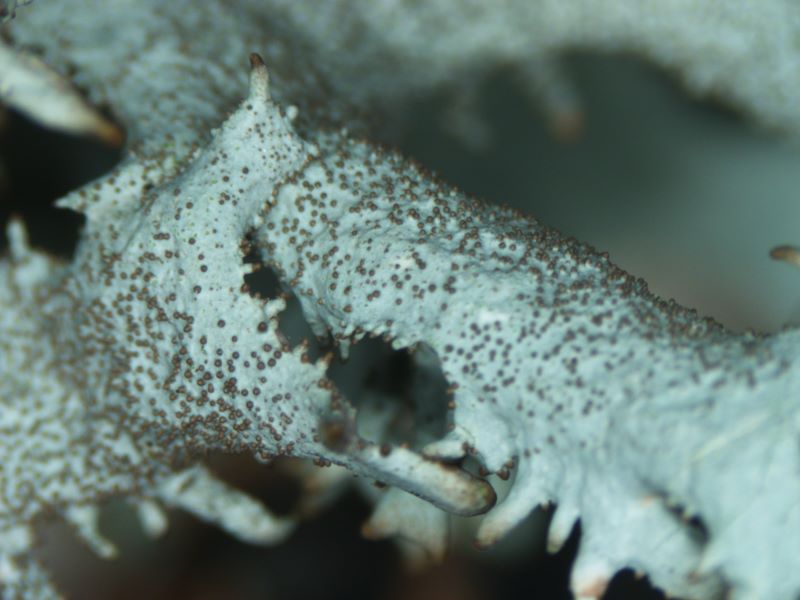 Cladonia rangiferina – dutohlávka sobí        (herbářová položka)
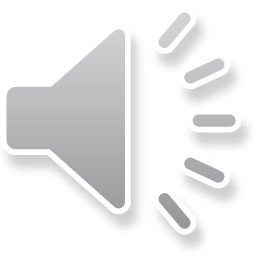 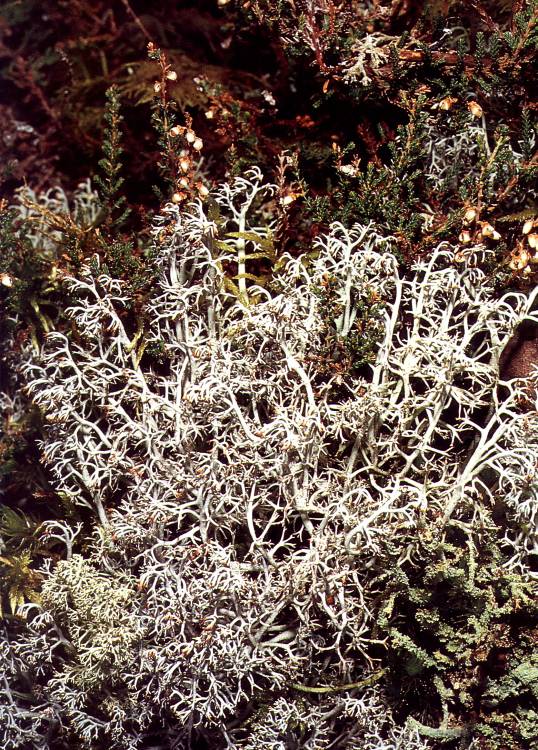 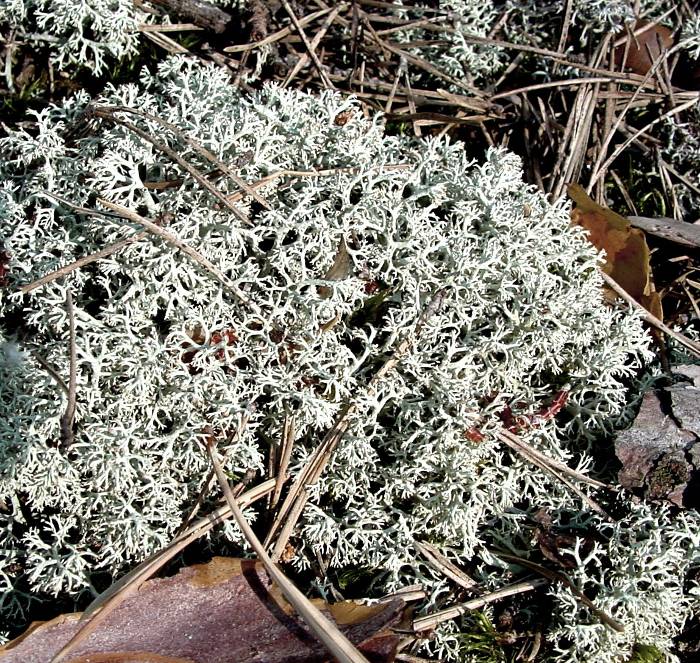 Dutohlávka sobí je
řazena do podrodu Cladina, charakterizo- vaného vzpřímenou keříčkovitou stélkou bez šupin a s povr-hem kmínků (podécií) bez korové vrstvy.
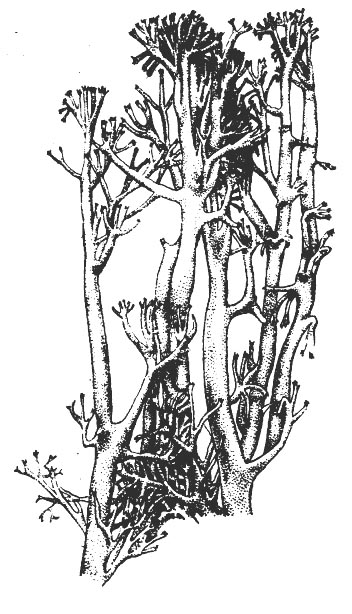 Výskyt: na kyselých půdách,
v borech, na vřesovištích, 
rašeliništích, pastvinách,
kamenných sutích i lesna-
tých stráních; častý druh.
Kmínky šedé, popelavé až bělavé, koncové větévky jednostranně 
převislé.
Cladonia fimbriata – dutohlávka třásnitá(herbářová položka)
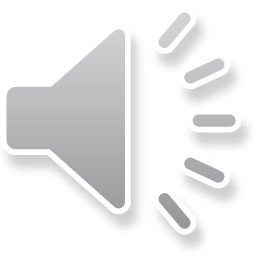 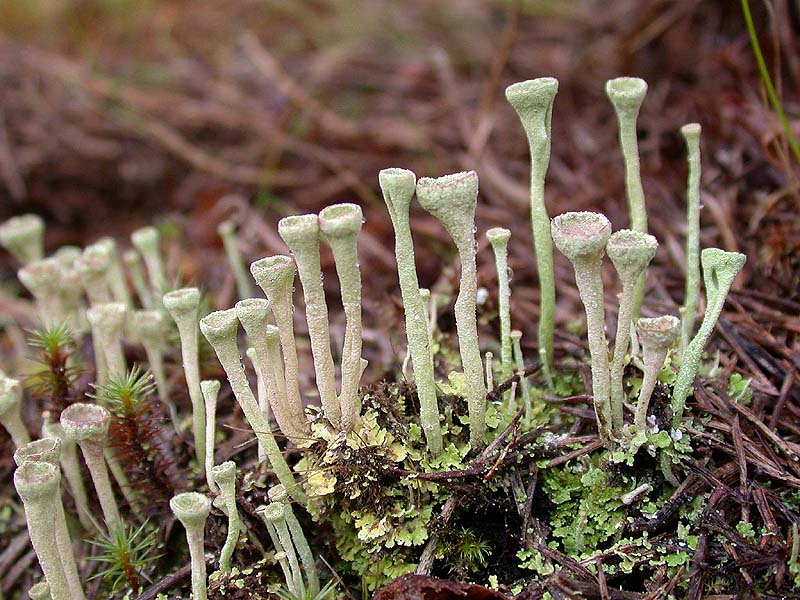 Podrod Cladonia je charakterizo-
ván tzv. dimorfickou stélkou; vyvíjejí se různě tvarované duté kmínky (podécia) a bazální přízemní šupiny.
Druh Cladonia fimbriata má 
kmínky na vrcholu pohárkovitě
rozšířené a jejich povrch 
je sorediózní.
Výskyt: na mechatých skalách, trouchnivějícím dřevě, bázích stromů i na holé lesní půdě  či na vřesovištích a rašeliništích; velmi hojný druh.
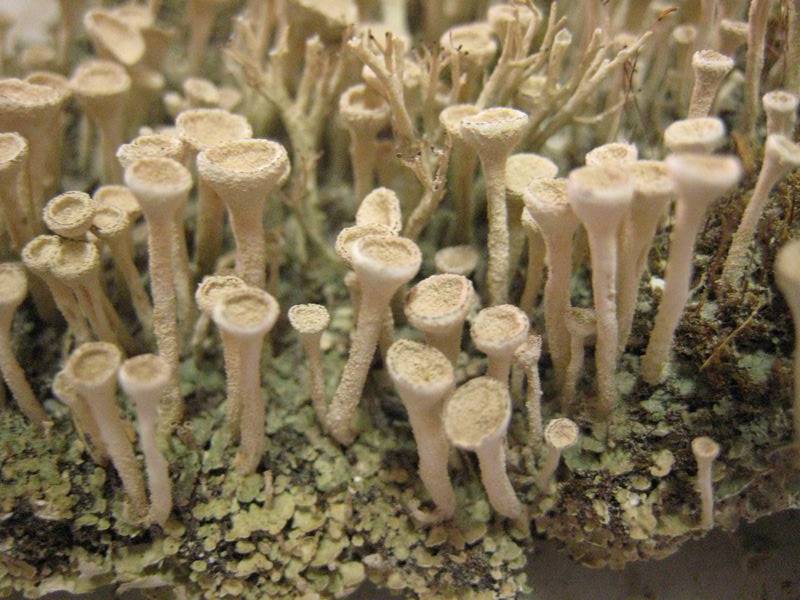 Cladonia fimbriata – dutohlávka třásnitá(herbářová položka, trvalý preparát)
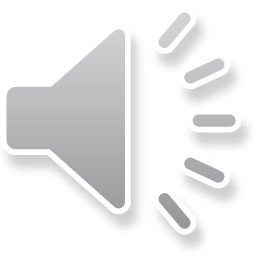 Pohárkovitá podecia  se vyskytují jen někdy, často lze na mrtvém dřevě nalézt jen lupenitou vegeta-tivní stélku nebo leprariové stadium).
Trvalé preparáty: Průřez podeciem (orig. zvětšení 10x) a detail povrchu pohárku, ze kterého se oddělují soredie (orig. zvětš. 40x).
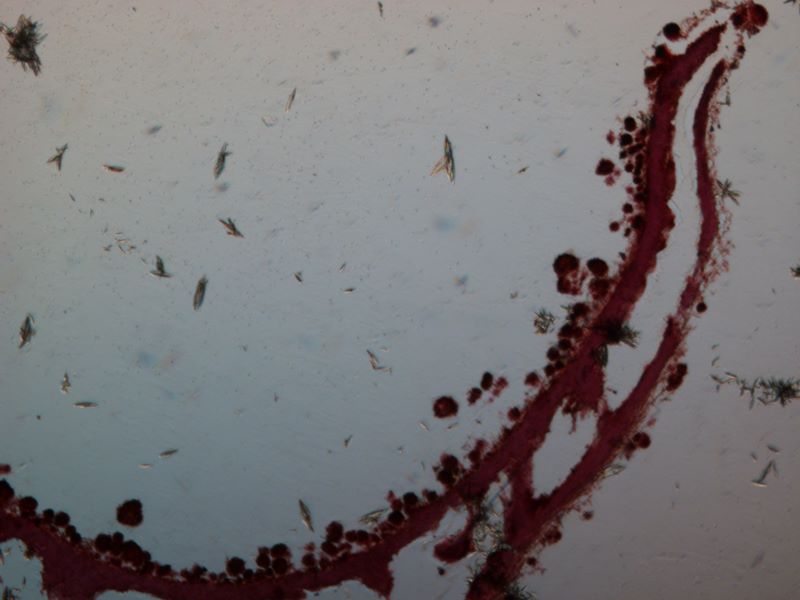 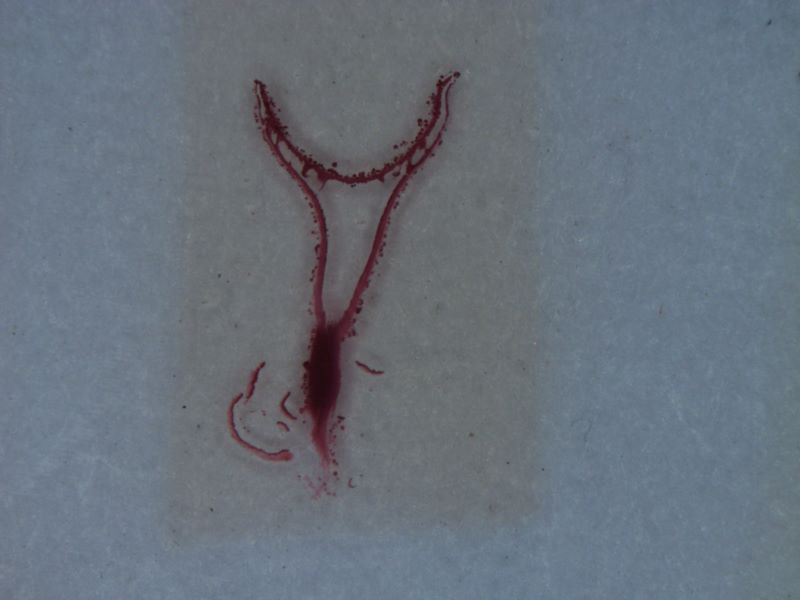 Usnea – provazovka 	(herbářová položka)
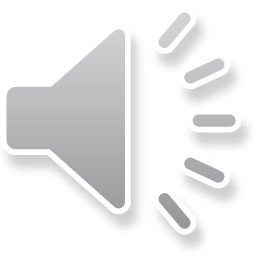 Epifyticky rostoucí keříčko-vité stélky řady druhů pro-vazovek mohou být i velmi dlouhé (např. druh Usnea longissima, nalezený v ČR naposledy na Šumavě  v polovině 19. století,  dosa-huje až několika metrů dél- ky!) a mohou zejména v hor- ských oblastech bez výraz-ného znečištění ovzduší vytvářet na větvích stromů i  souvislé a nepřehlédnutel- né „záclonovité“ porosty.
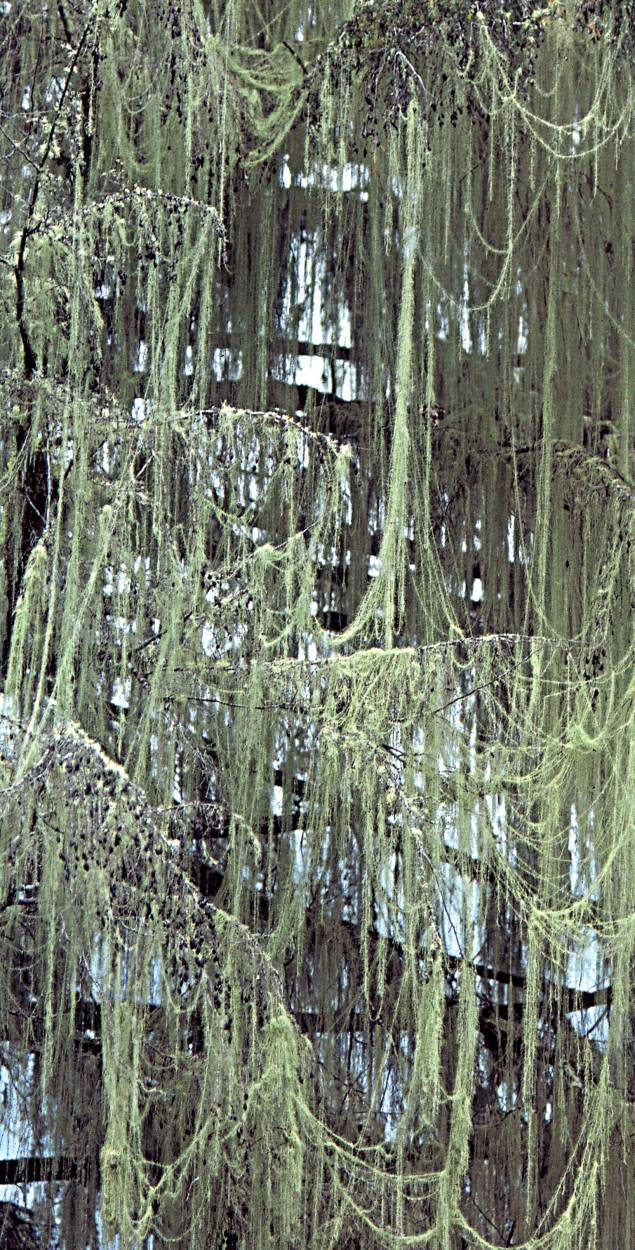 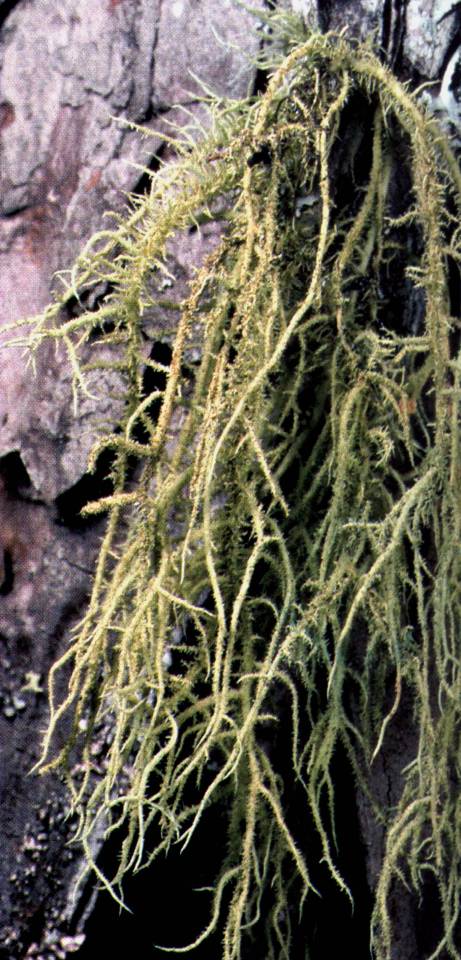 Usnea hirta – provazovka srstnatá; příklad zpravidla poněkud drobnějšího druhu provazovky, který se velmi pozvolna v současné době navrací na původní stanoviště.
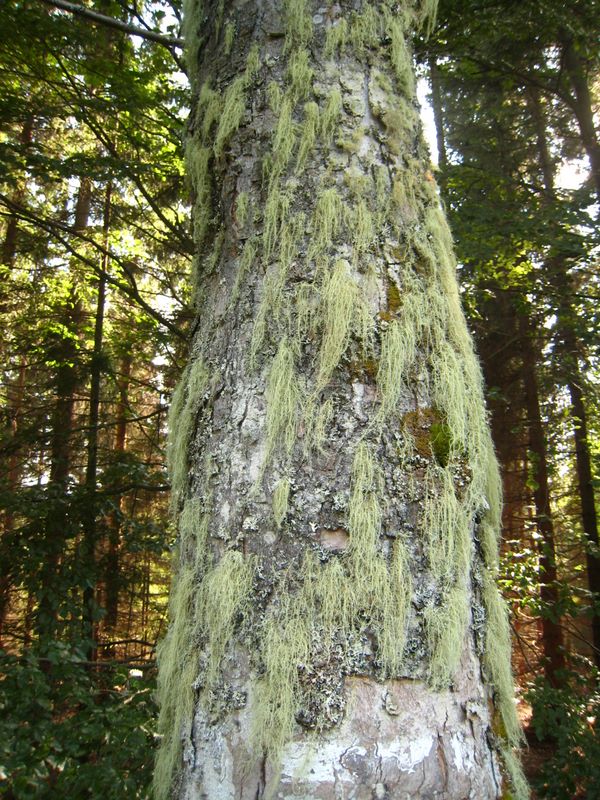 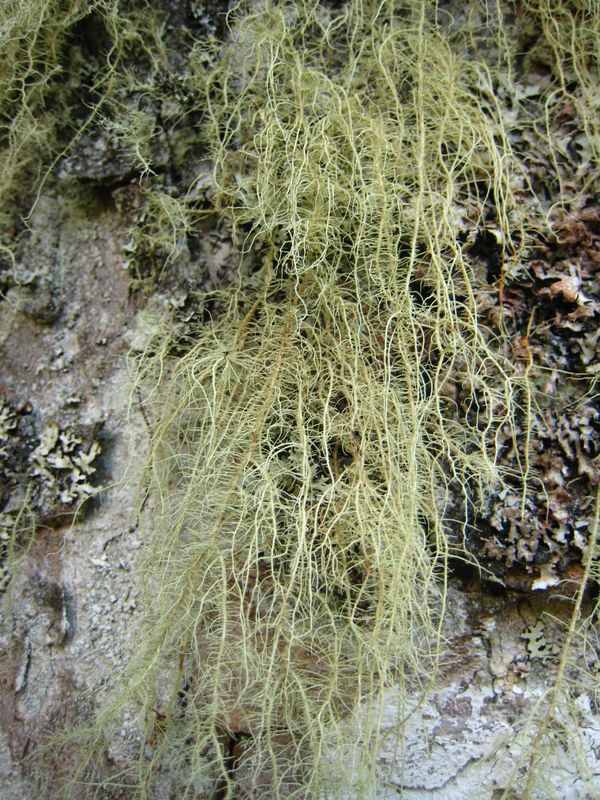 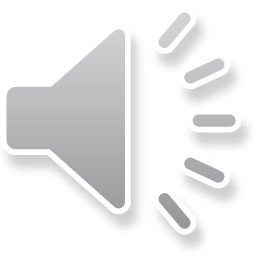 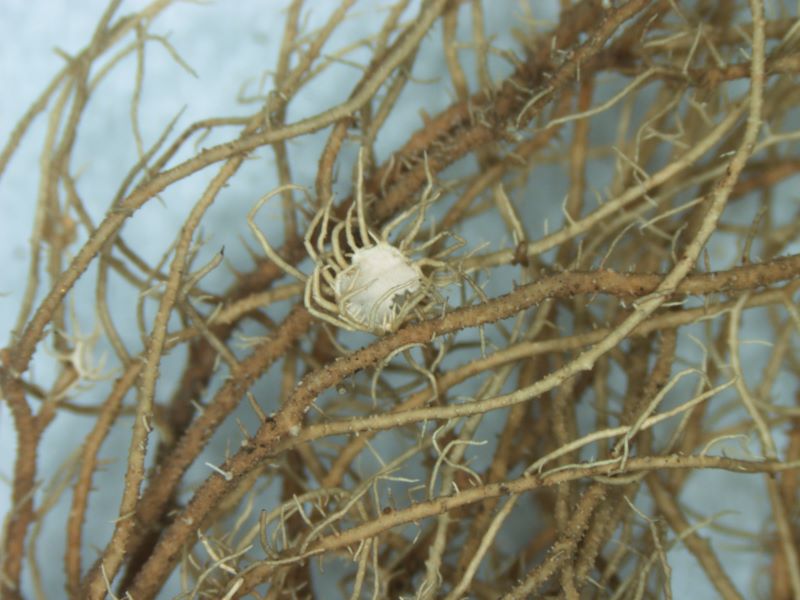 Nahoře několik pohledů na stélku Usnea filipendula (provazovka obecná) v přirozeném prostředí, 
vpravo detailní záběr apothecia Usnea florida (provazovka rozkvetlá; orig. zvětšení 14x).
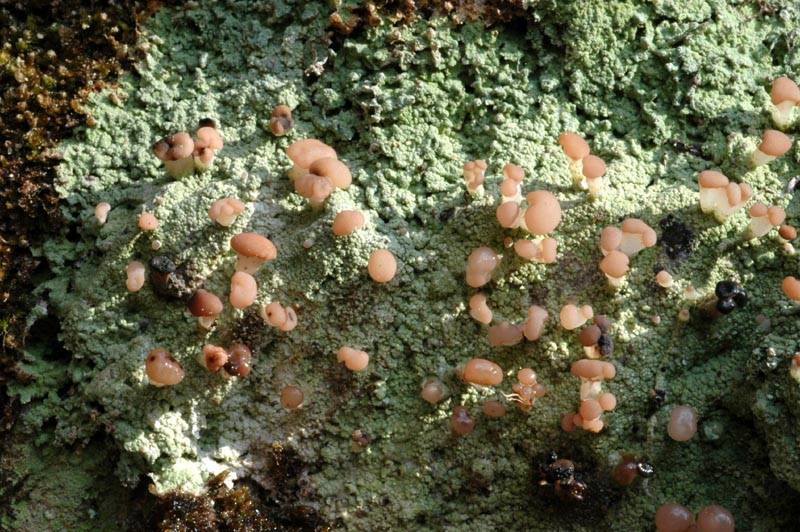 Baeomyces roseus
malohubka růžová(herbářová položka)
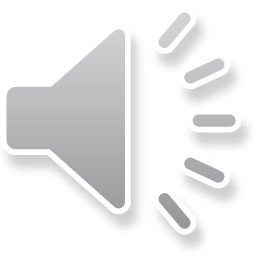 stopkatá apothecia na krátkých podeciích
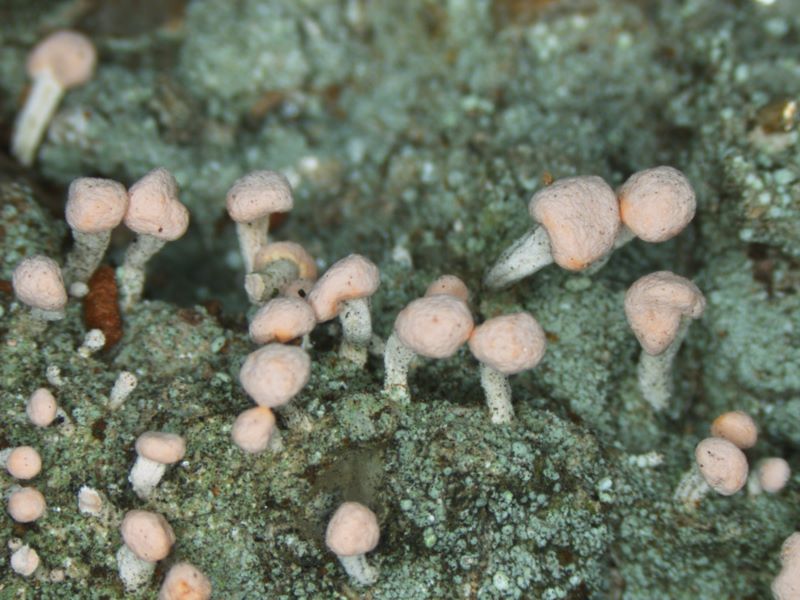 http://www.nhm.uio.no/botanisk/lav/Photo_Gallery/Baeomyces/rufus_G=Norway+Akershus+Enebakk_D=20050501_O=Timdal_C=ET_I=6.jpg
stélka šupinkovitá, rozprostřená na substrátu;
vznikají zde tzv. schizidie - oddělující se malé částečky povrchové vrstvy stélky, sloužící jako diaspory
Rhizocarpon geographicum – mapovník zeměpisný (herbářová položka)
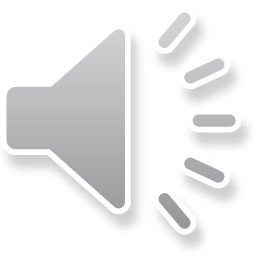 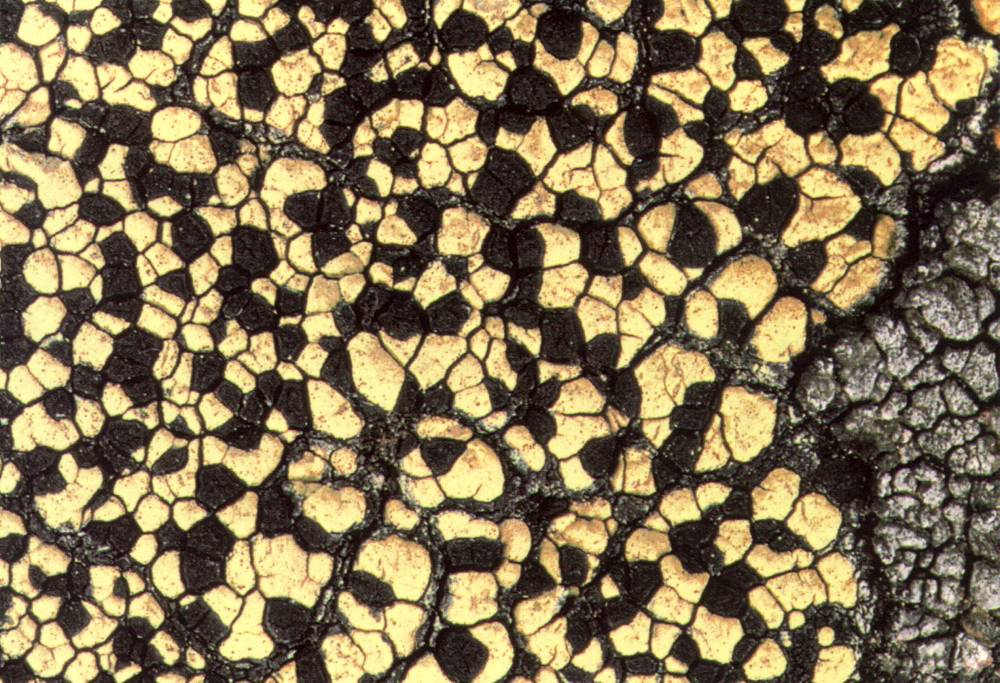 apothecium

žlutá areolovitá korovitá stélka
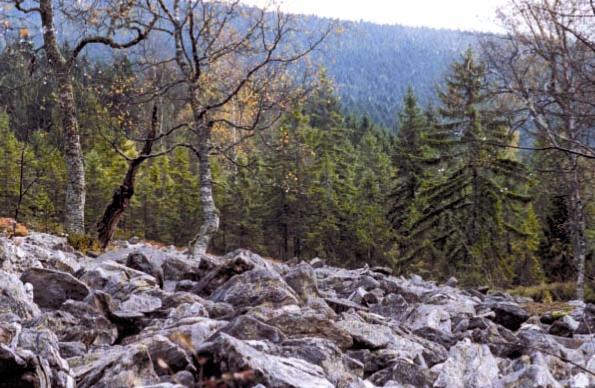 Výskyt: na silikátových skalách a balvanech, vzácněji též
např. na zdech z přírodního kamene od nížin do vysokohoří; častý druh.
Sutě jsou také velmi typickým biotopem tohoto druhu.
Přehled pozorovaných objektů
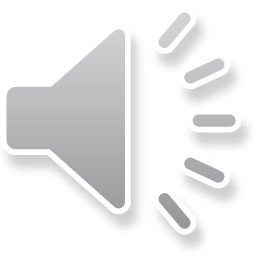 Odd. Ascomycota (příp. pomocné odd. Lichenes – lišejníky)
tř. Lecanoromycetes
Cladonia fimbriata (dutohlávka třásnitá) - dimorfická stélka, lupen. vegetativní 			stélka + pohárkovitá podecia, podélný řez podeciem 			se sorediemi na povrchu
Usnea filipendula (provazovka obecná) - keříčkovitá stélka
Pseudevernia furfuracea (větvičník otrubičný) – izidie na větvené lup. stélce
Hypogymnia physodes (terčovka bublinatá) - lupenitá stélka, sorály se 				sorediemi, tmavé pyknidy
Xanthoria parietina (terčník zední) - lupenitá stélka, apothecia + příčný řez 
Peltigera praetextata (hávnatka obetkaná) 
- lupenitá stélka, rhiziny, někde apothecia, někde fylidie (obdoba izidií)
Baeomyces roseus (malohubka růžová) - korovitá stélka na půdě, apothecia